«Занимательная математика».Использование STEM-технологий в формировании основ элементарных математических представлений у дошкольников.
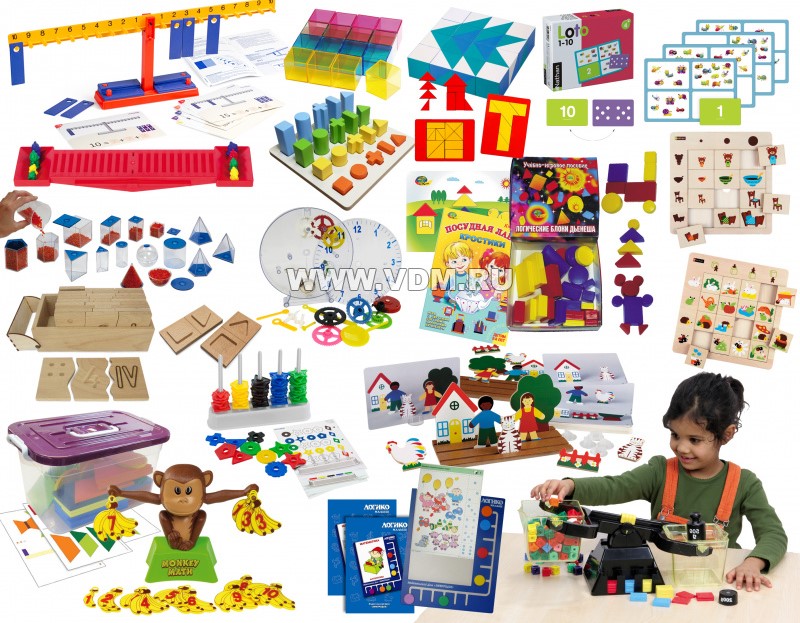 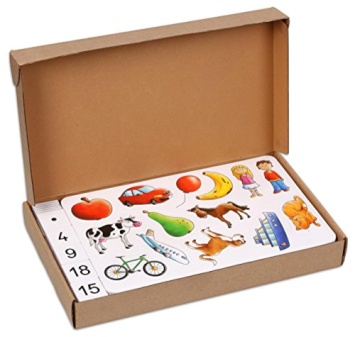 Программа  кружка  дополнительного  образования  с  использованием STEM-технологий осуществляет комплексное решение задач математического развития дошкольников с учетом возрастных и индивидуальных особенностей детей дошкольного возраста по следующим направлениям:величина, форма, пространство, время, количество и счёт.             Цель:  использование  STEM-технологий  для  повышения  уровня      сформированности элементарных математических представлений у детей дошкольного возраста.Задачи: знакомство с величинами;               знакомство с числами в пределах 20;               знакомство со сложением и вычитанием;               знакомство  с геометрическими понятиями;                освоение временных и пространственных понятий.
Включает настольные развивающие игры, пособия для сенсорного развития, наборы геометрических тел и фигур, раздаточный и демонстрационный материалы по математическим направлениям, логические головоломки, математические конструкторы, круги Луллия и другое.
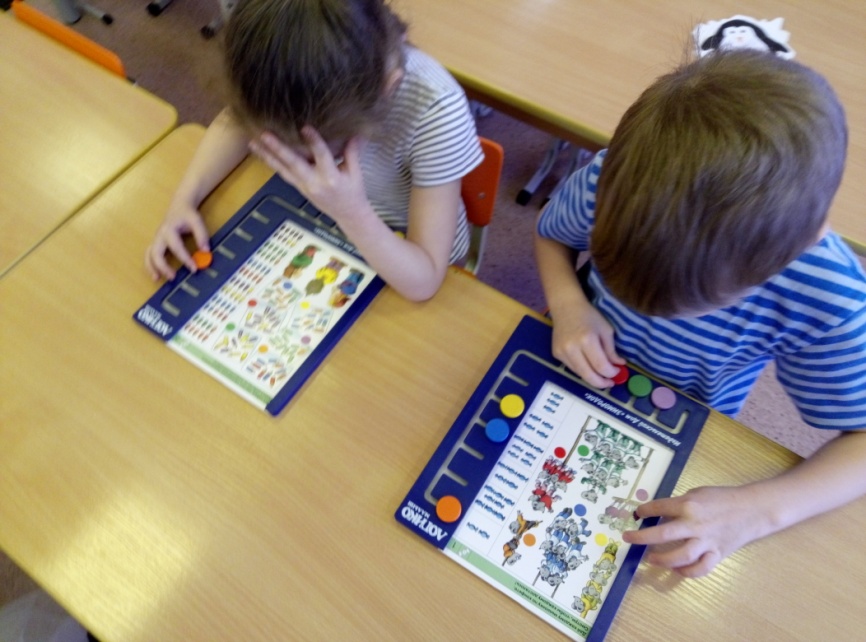 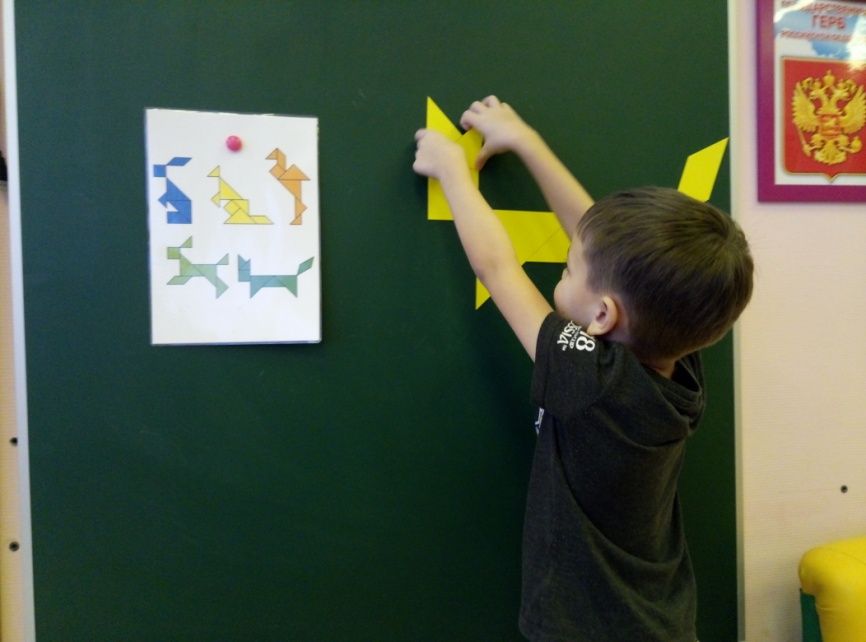 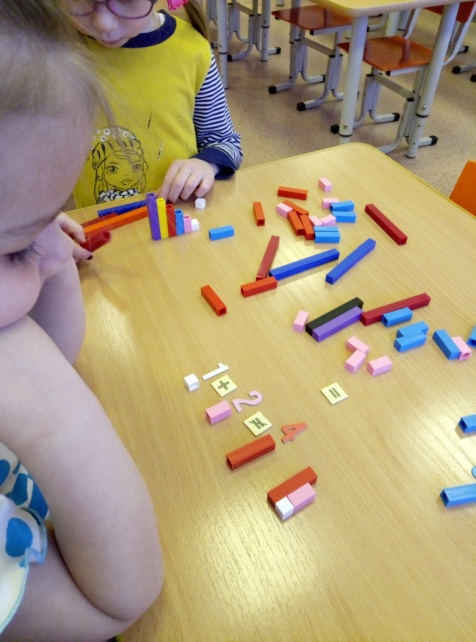 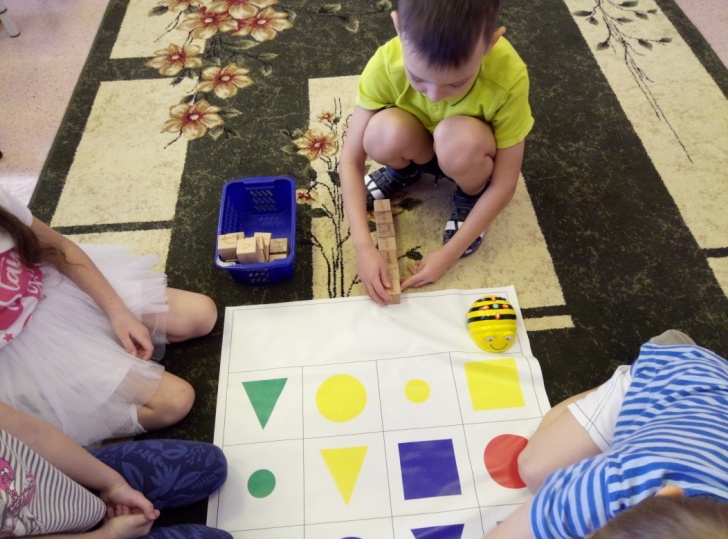 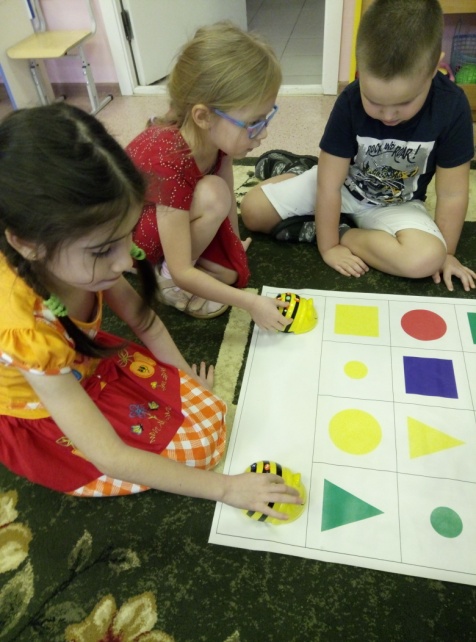 Наборы для развития пространственного мышления
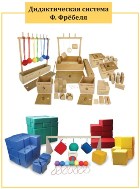 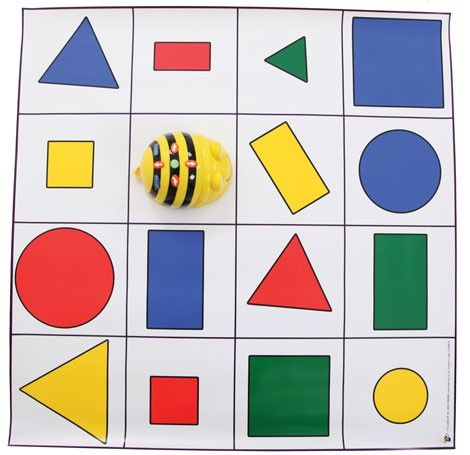 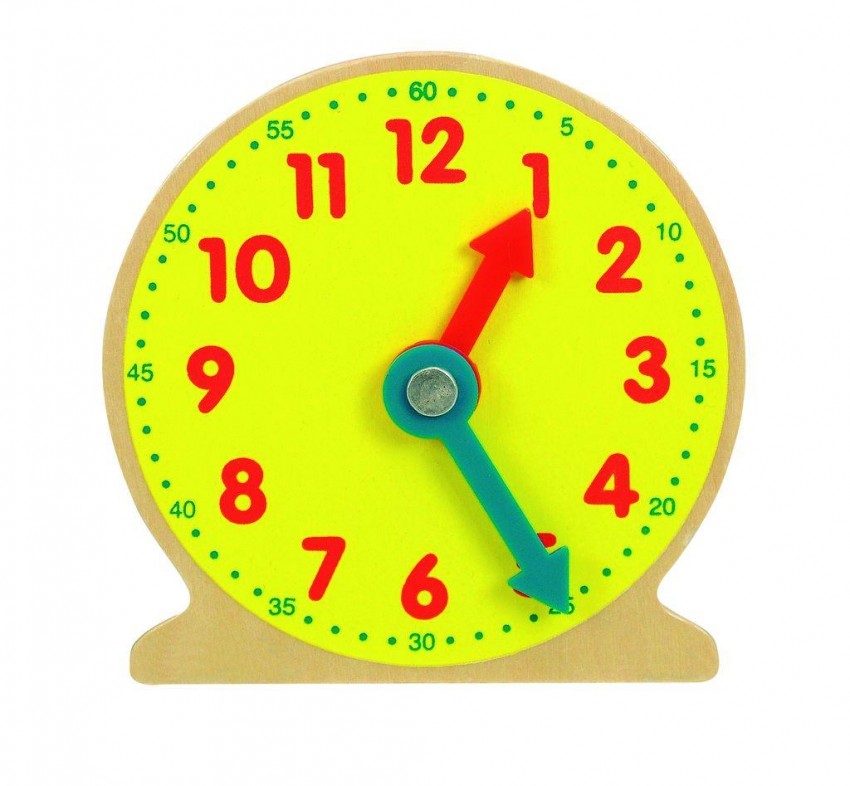 Наборы для развития логического мышления
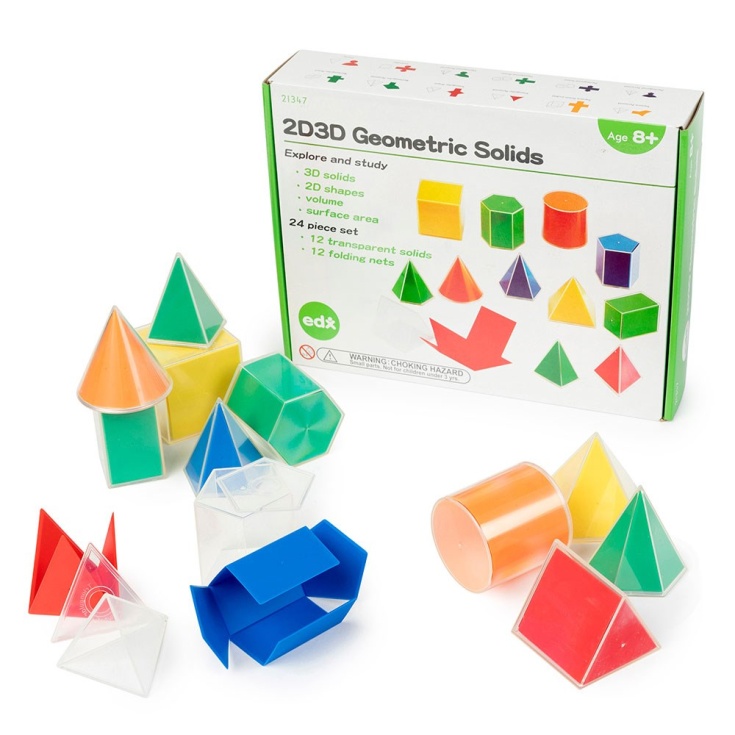 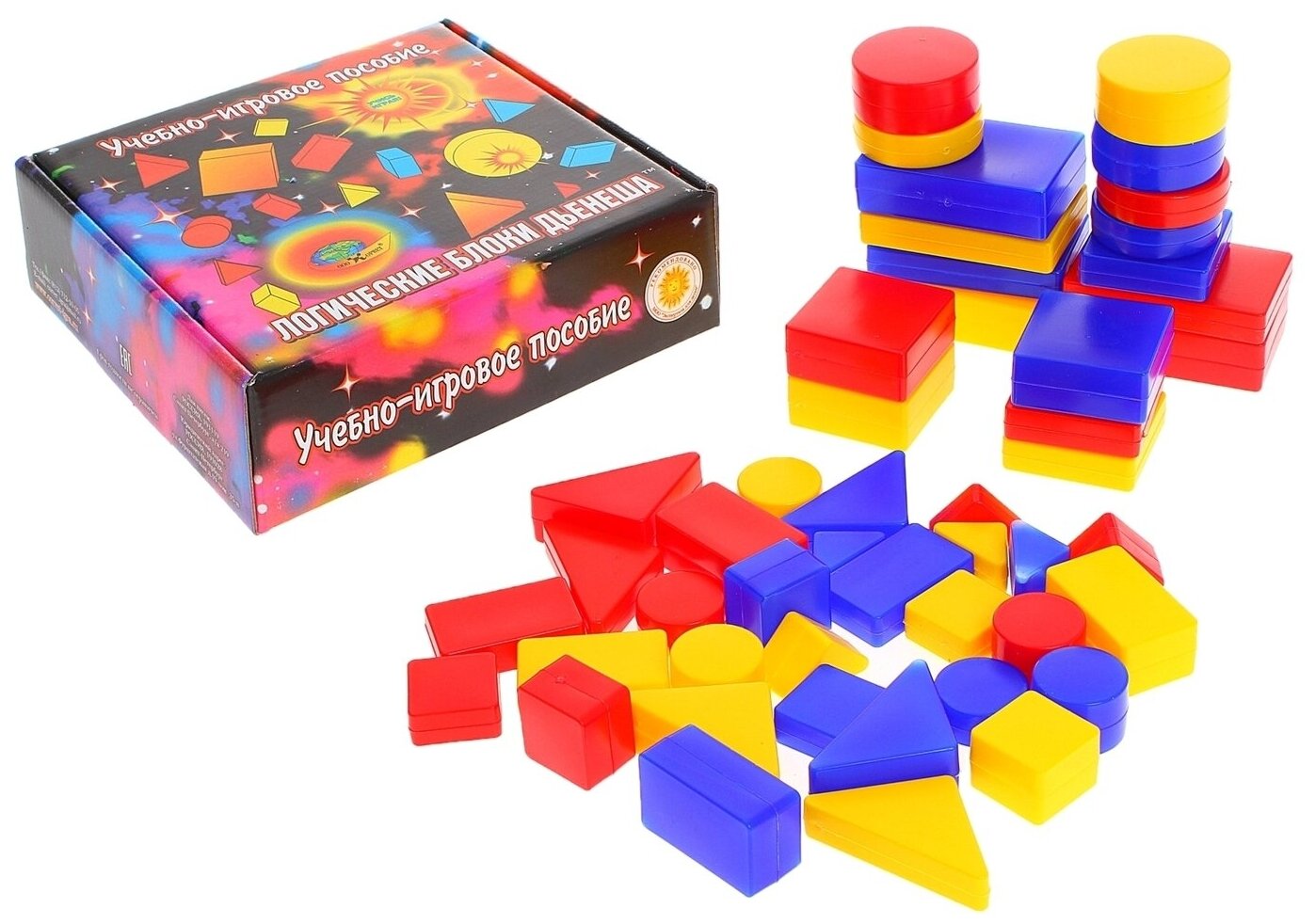 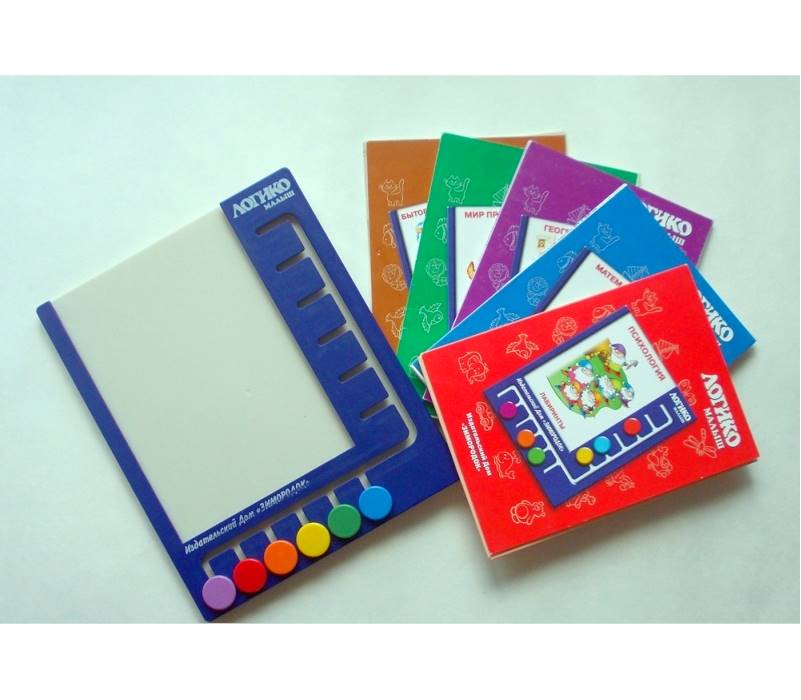 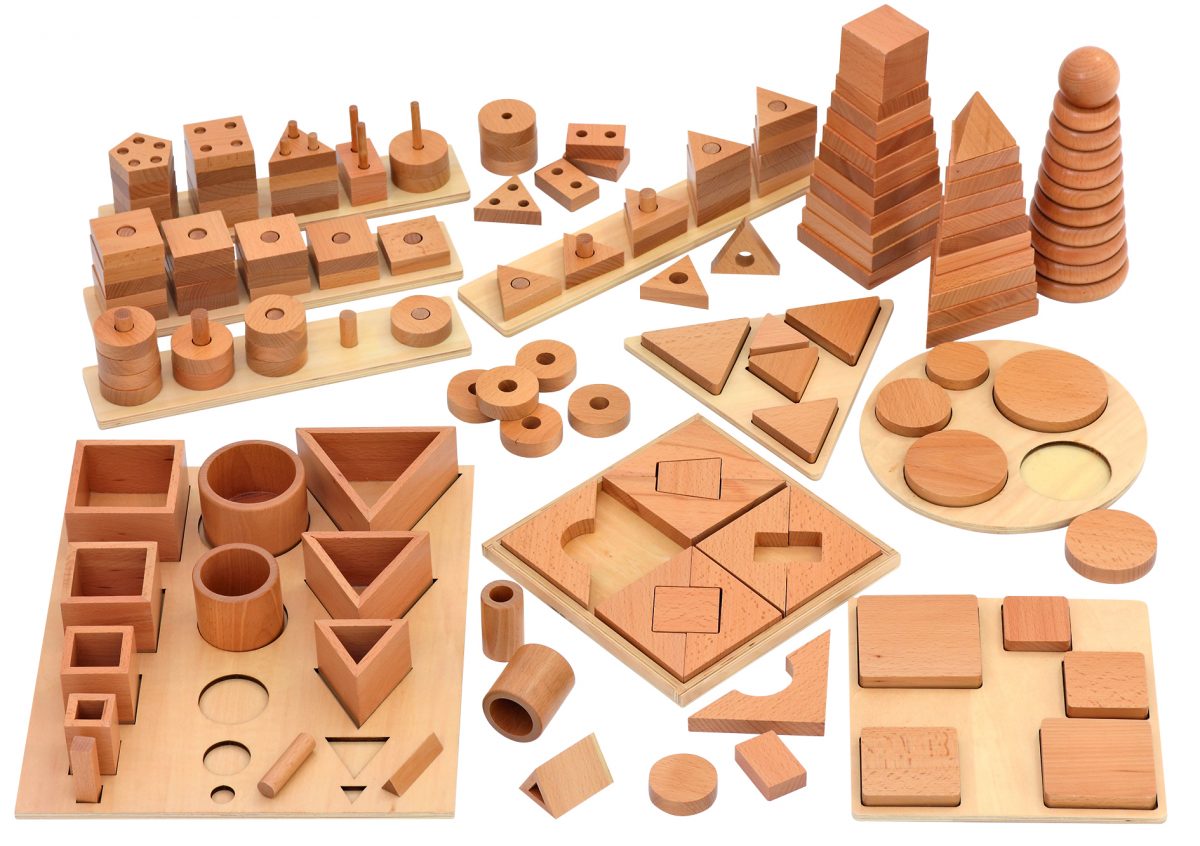 Наборы для формирования представлений о количестве и счёте.
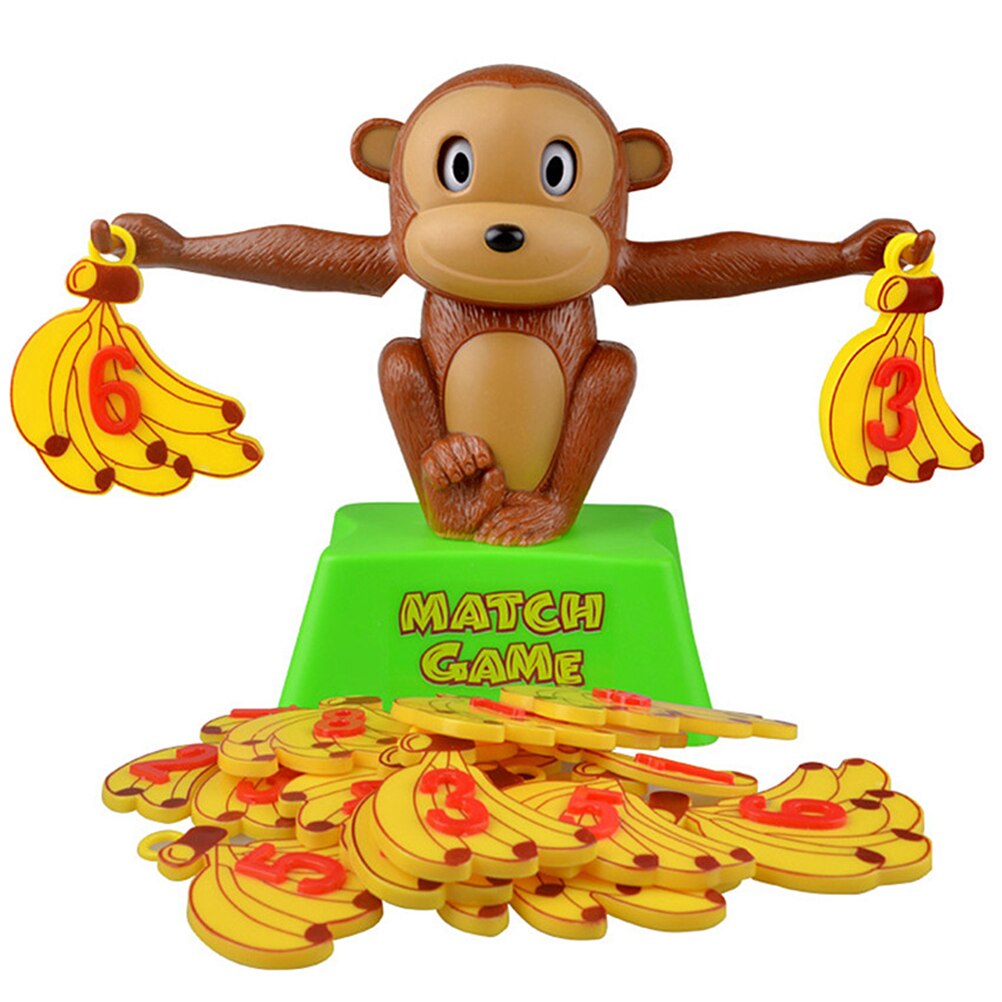 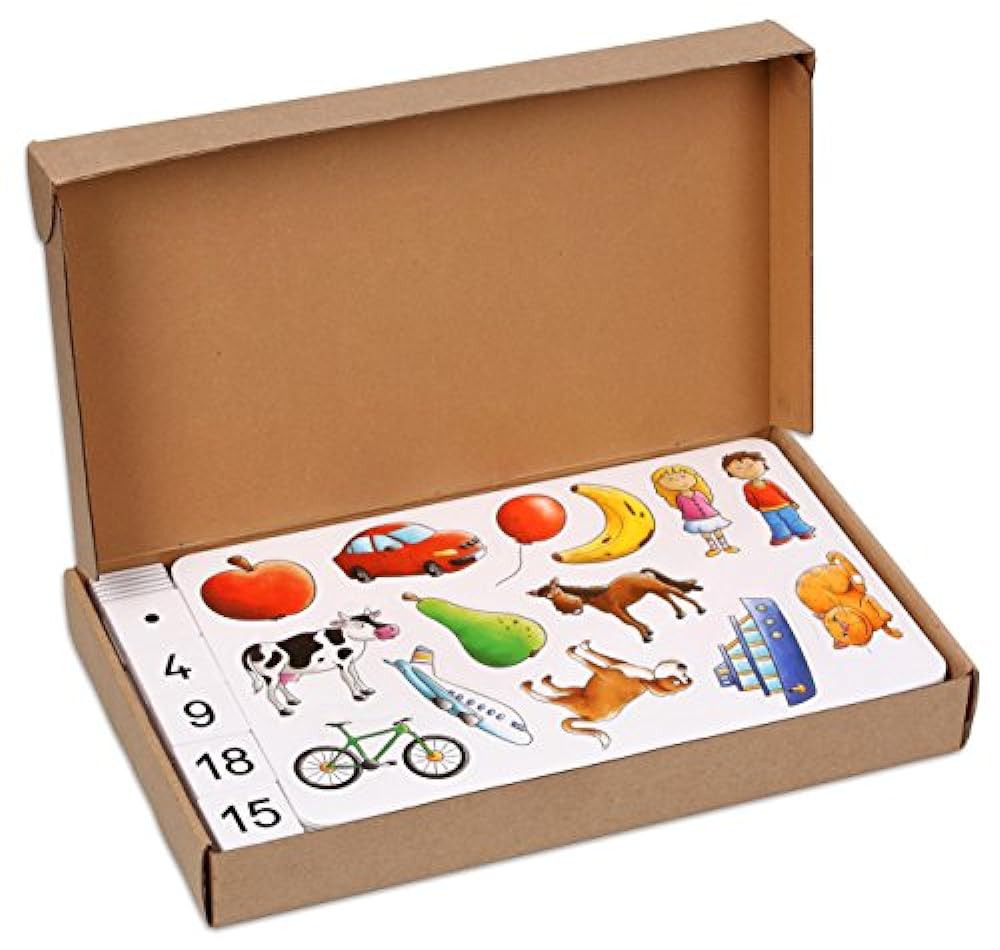 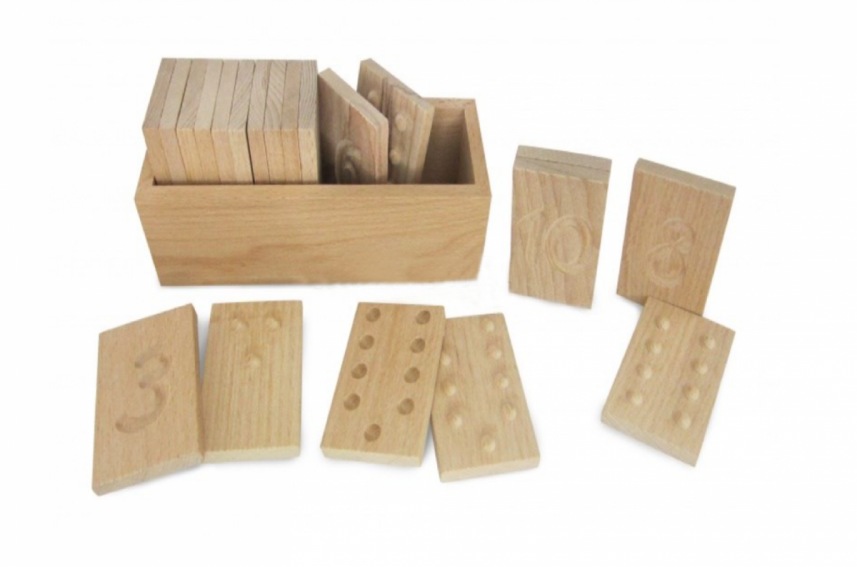 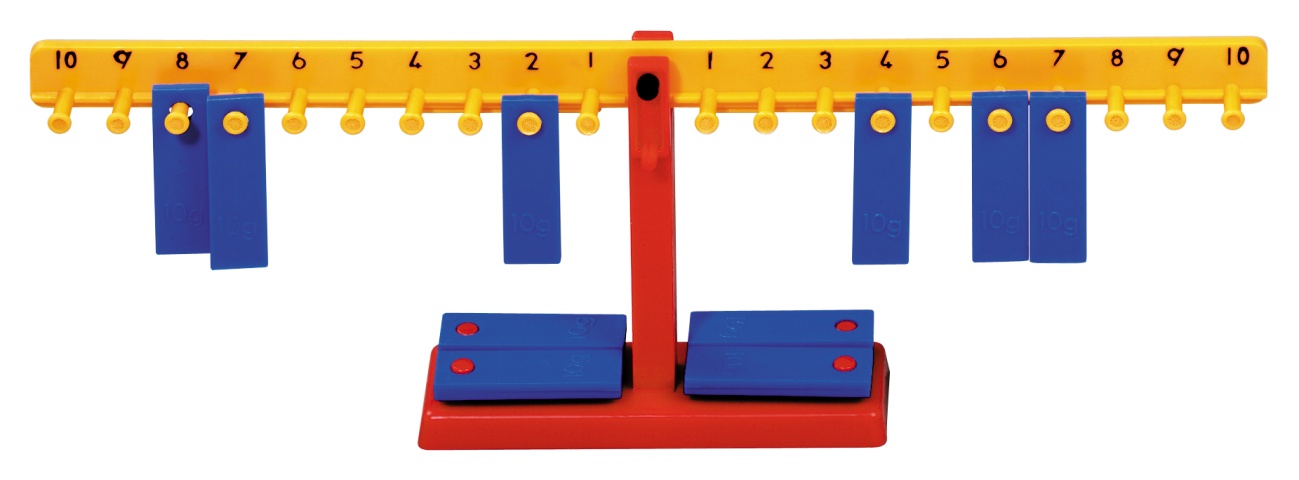 СПАСИБО ЗА ВНИМАНИЕ